YÊU CẦU CẦN ĐẠT
01
Quan sát tranh và trả lời câu hỏi
Viết đoạn văn ngắn (3-4 câu) tả một 
đồ vật cần dùng để  tránh nắng hoặc 
tránh mưa
02
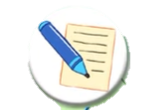 1. Quan sát các hình dưới đây.
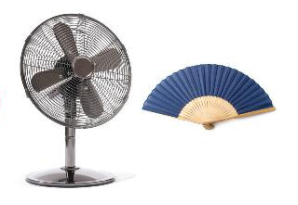 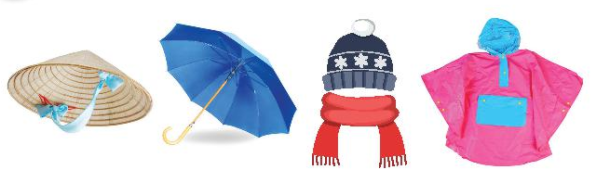 a. Kể tên các đồ vật.
b. Chọn 1-2 đồ vật yêu thích và nói về đặc điểm, công dụng của chúng.
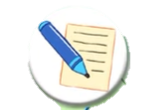 1. Quan sát các hình dưới đây.
a. Kể tên các đồ vật.
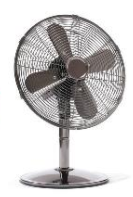 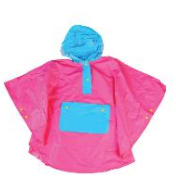 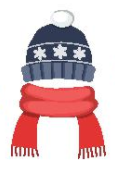 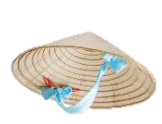 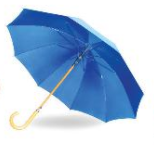 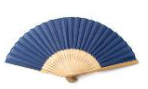 nón
ô
quạt giấy
quạt điện
áo mưa
mũ, khăn
(dù)
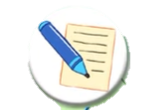 1. Quan sát các hình dưới đây.
b. Chọn 1-2 đồ vật yêu thích và nói về đặc điểm, công dụng 
của chúng.
Chất liệu
Màu sắc
Hình dạng
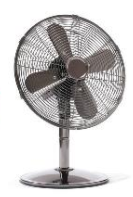 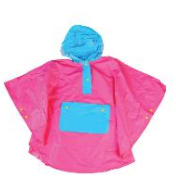 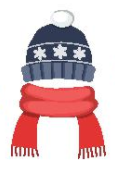 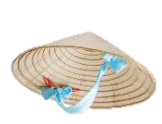 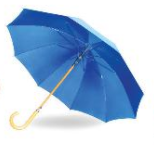 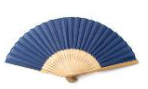 nón
ô
quạt giấy
quạt điện
áo mưa
mũ, khăn
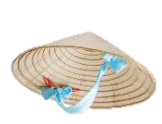 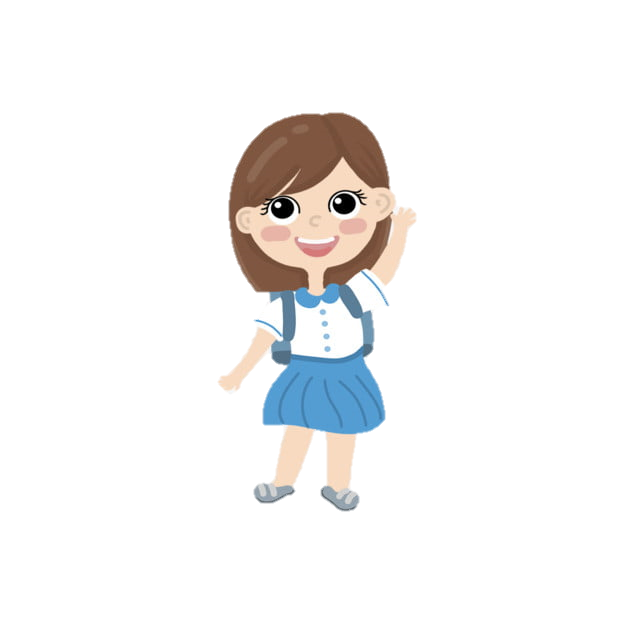 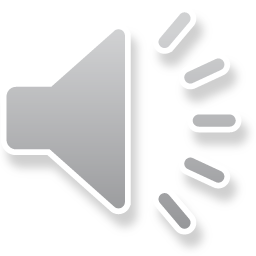 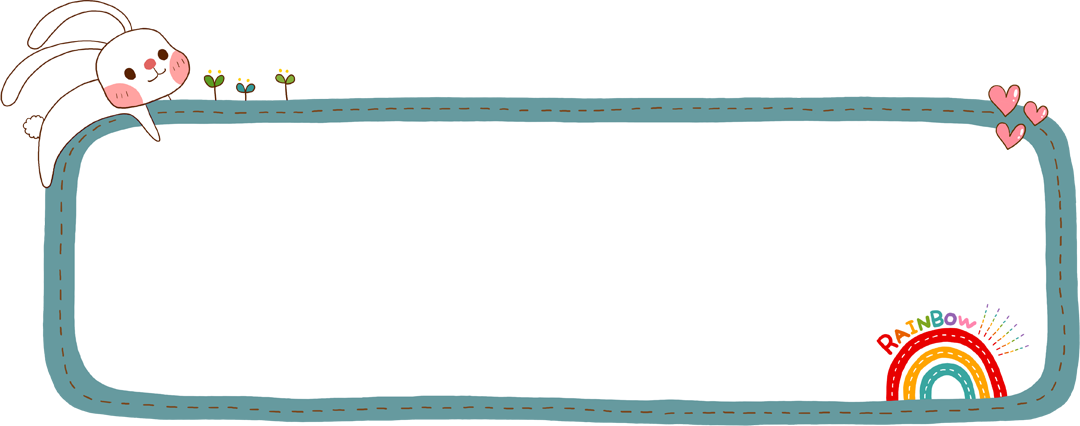 Hoạt động nhóm
Nhiệm vụ 
- Chọn 1 – 2 đồ vật yêu thích ở bài 1
Nói về đặc điểm, công dụng  của chúng.
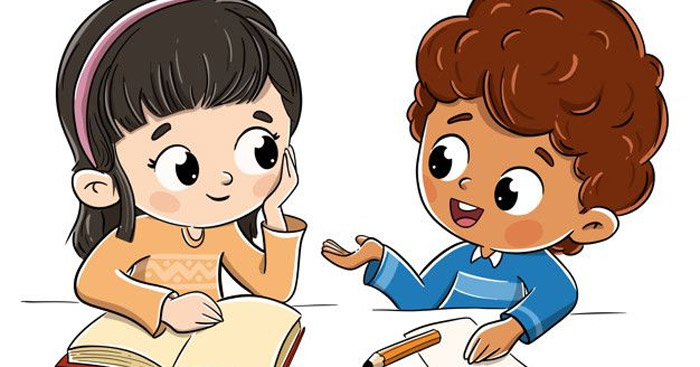 2. Viết 3 – 5 câu tả một đồ vật em cần dùng để tránh nắng hoặc tránh mưa.
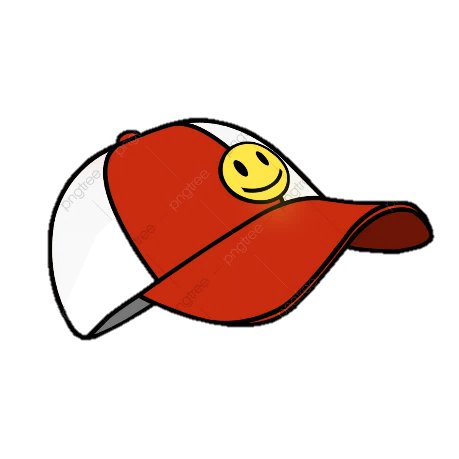 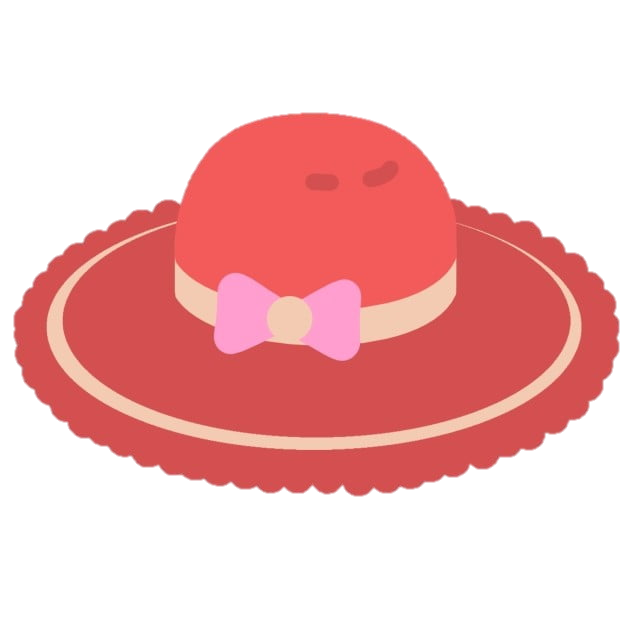 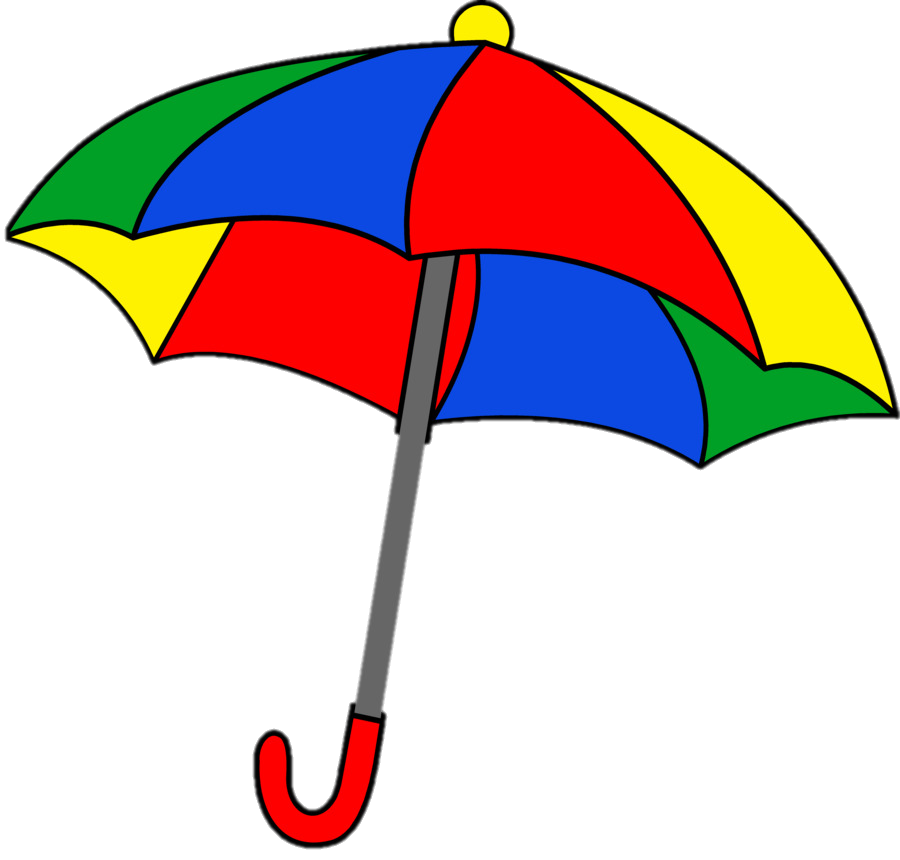 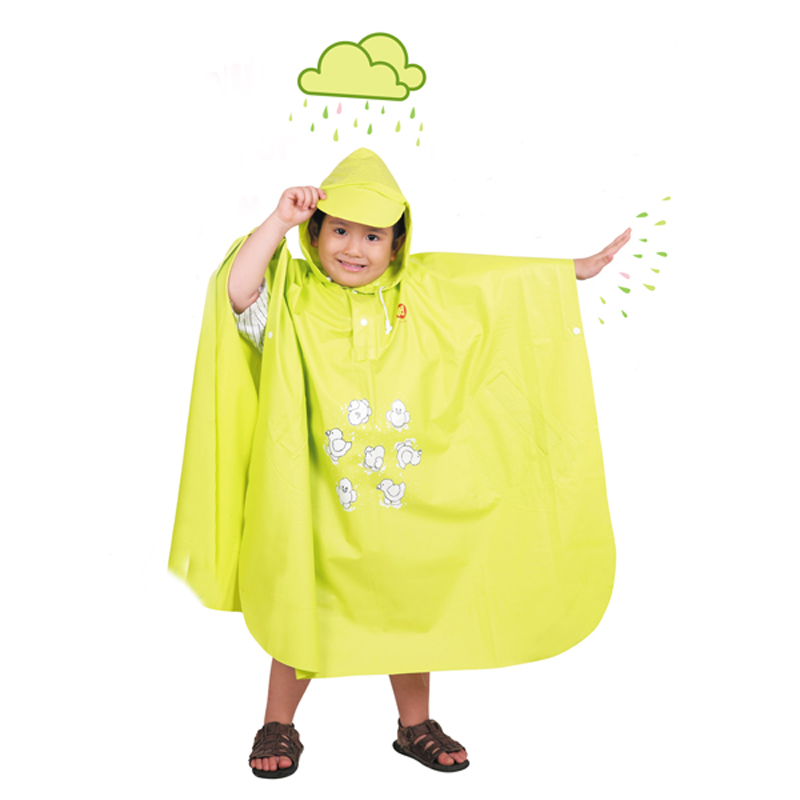 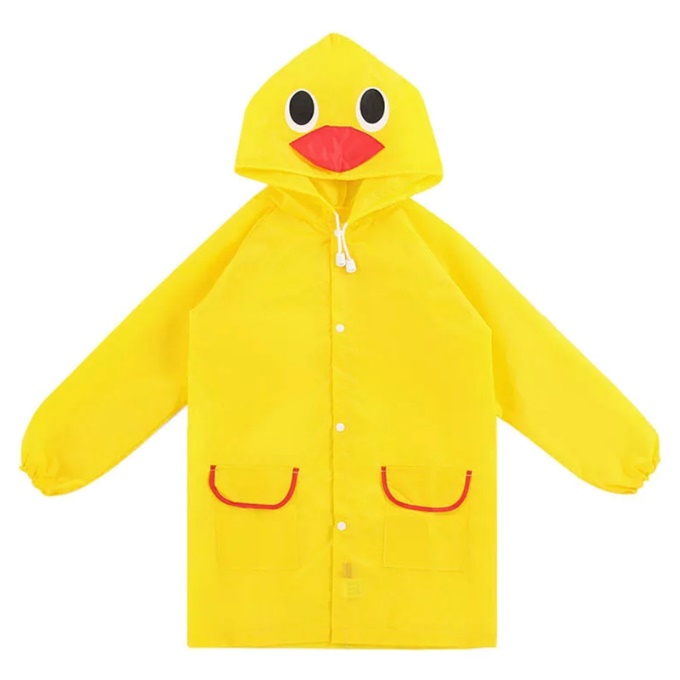 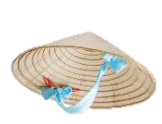 2. Viết 3 – 5 câu tả một đồ vật em cần dùng để tránh nắng hoặc tránh mưa.
(1) Em muốn tả đồ vật gì?
(4) Tình cảm của em đối với đồ vật đó như thế nào?
(2) Đồ vật đó có gì nổi bật về hình dạng, màu sắc,…?
Tả đồ vật
(3) Em thường dùng đồ vật đó vào lúc nào?
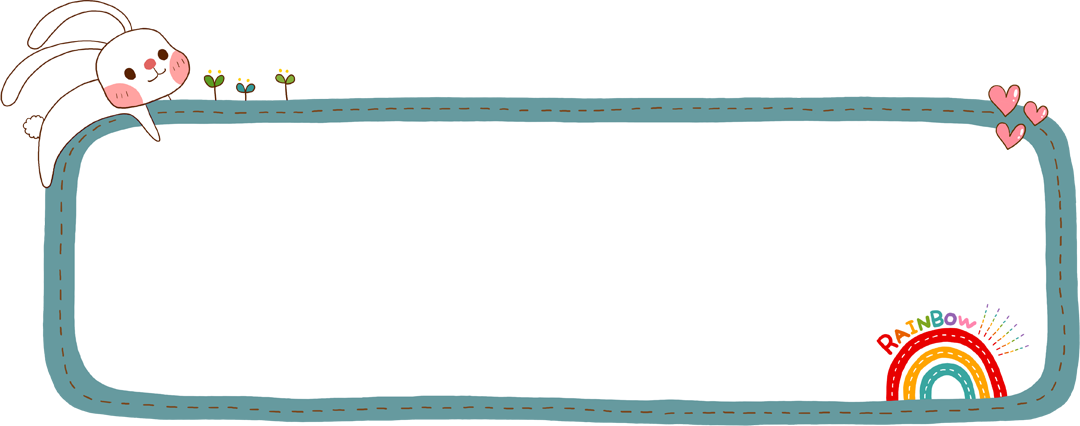 Thời gian: 3 phút
Nhiệm vụ hoạt động nhóm:
Tả một đồ vật em cần dùng để tránh nắng, tránh mưa.
Hoạt động nhóm
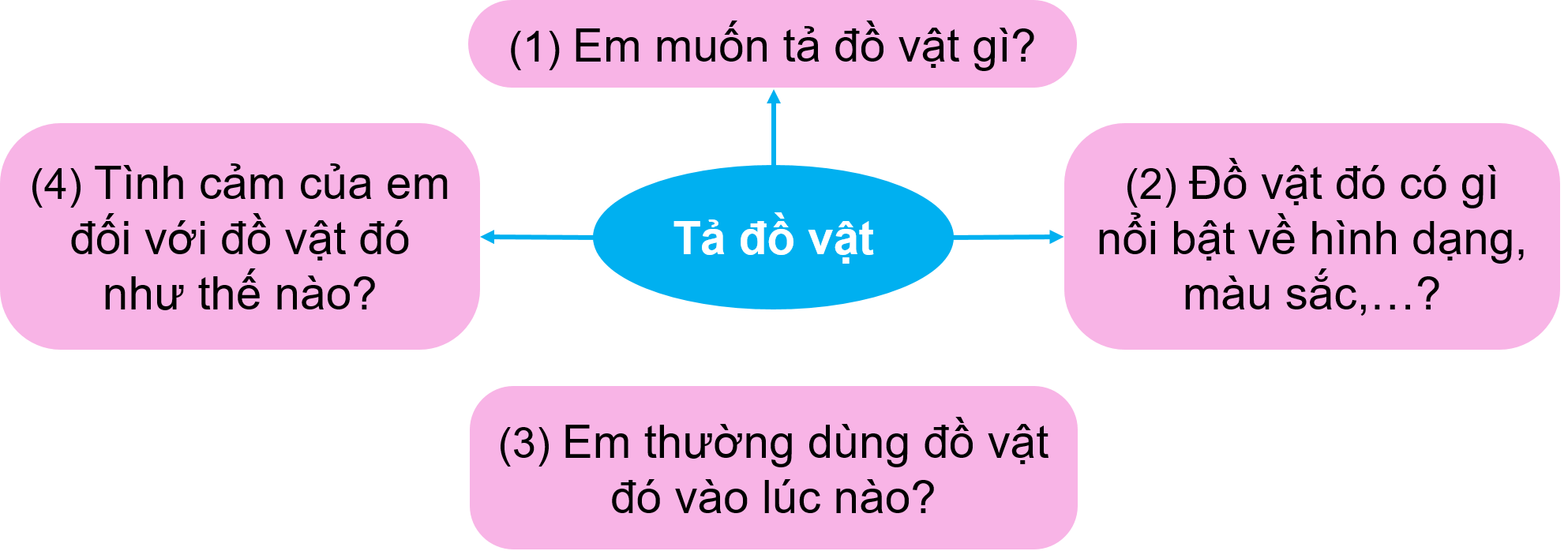 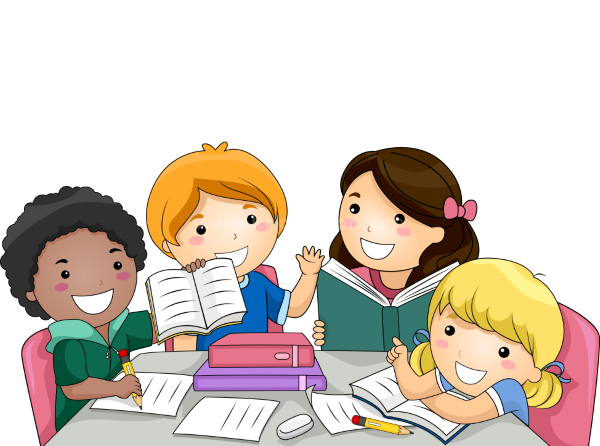 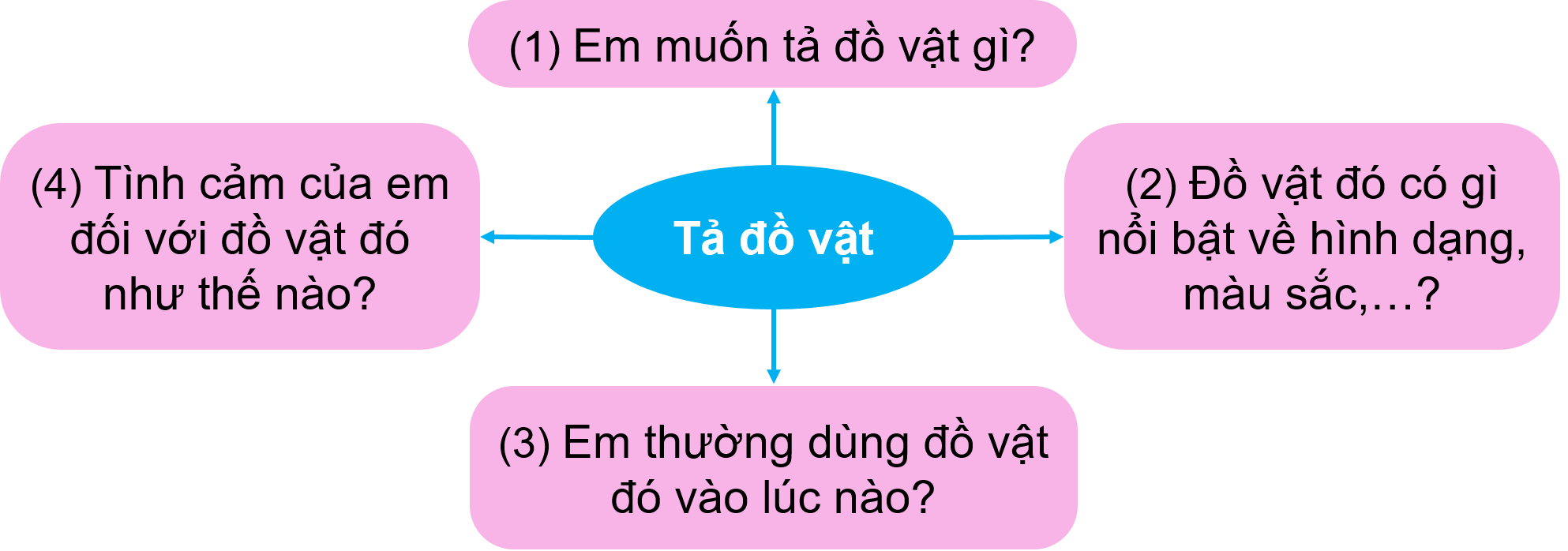 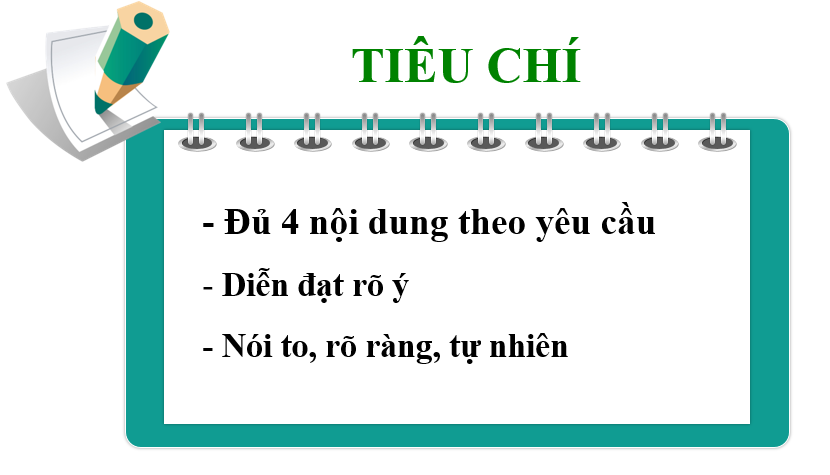 2. Viết 3 – 5 câu tả một đồ vật em cần dùng để tránh nắng hoặc tránh mưa.
(1) Em muốn tả đồ vật gì?
(4) Tình cảm của em đối với đồ vật đó như thế nào?
(2) Đồ vật đó có gì nổi bật về hình dạng, màu sắc,…?
Tả đồ vật
(3) Em thường dùng đồ vật đó vào lúc nào?
2. Viết 3 – 5 câu tả một đồ vật em cần dùng để tránh nắng hoặc tránh mưa.
TIÊU CHÍ VIẾT 
     - Đoạn văn đủ số câu.
     - Đoạn văn nêu được:
(Tên, đặc điểm nổi bật, em dùng lúc nào, tình cảm)
     - Diễn đạt rõ ràng, mạch lạc.
     - Trình bày đúng, chữ viết sạch sẽ.
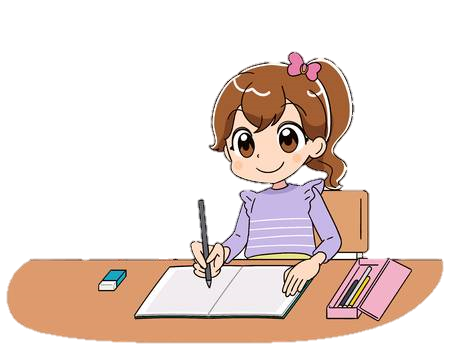 2. Viết 3 – 5 câu tả một đồ vật em cần dùng để tránh nắng hoặc tránh mưa.
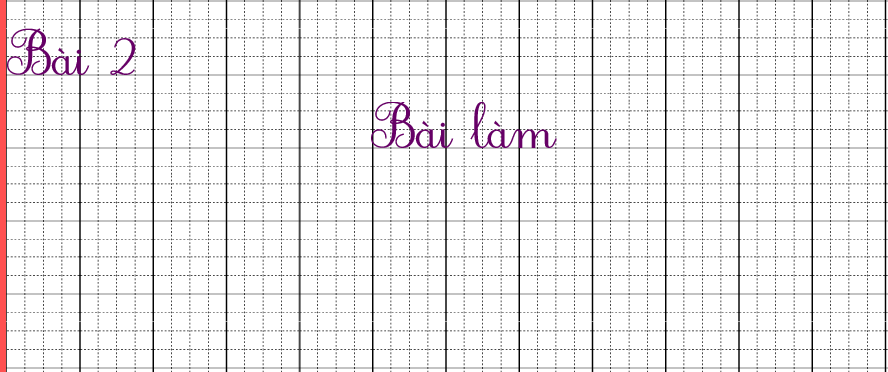 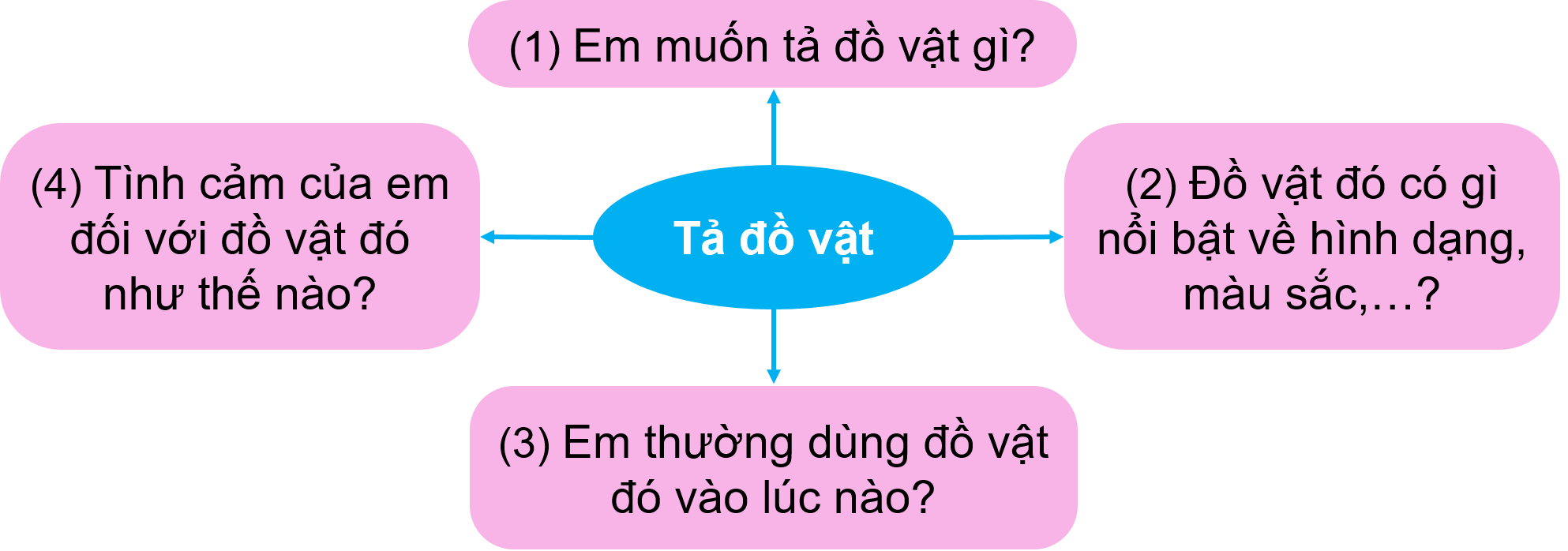 TIÊU CHÍ VIẾT 
     - Đoạn văn đủ số câu.
     - Đoạn văn nêu được:
(Tên, đặc điểm nổi bật, em dùng lúc nào, tình cảm)
     - Diễn đạt rõ ràng, mạch lạc.
     - Trình bày đúng, chữ viết sạch sẽ.
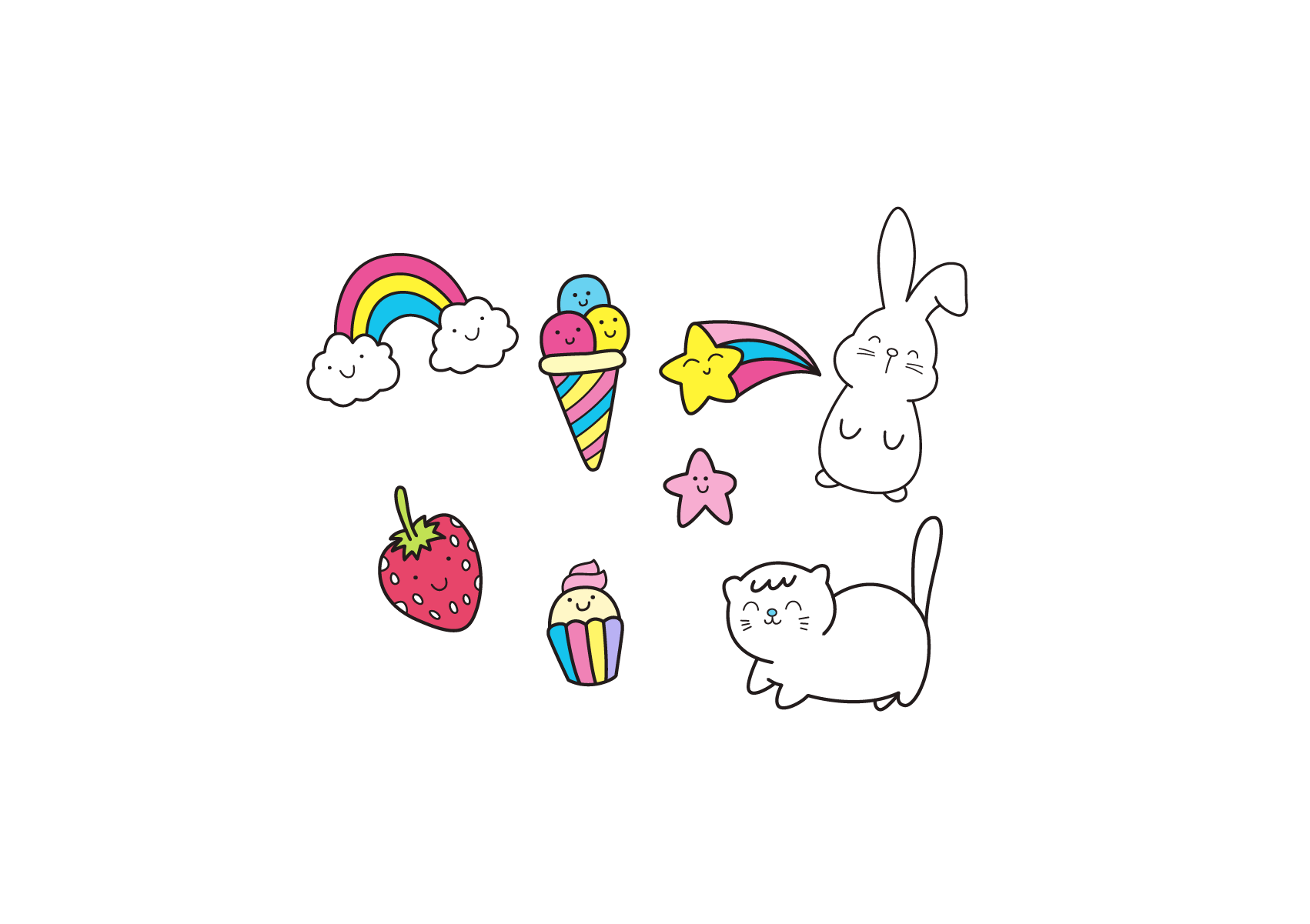 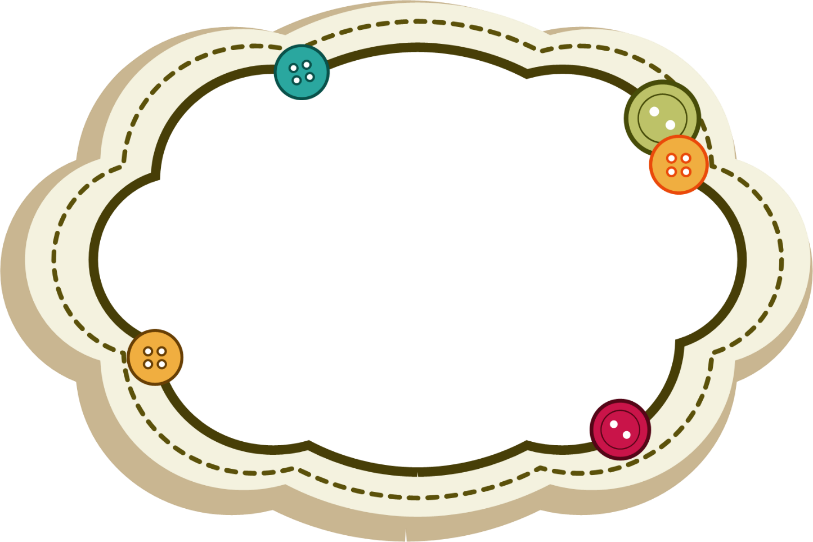 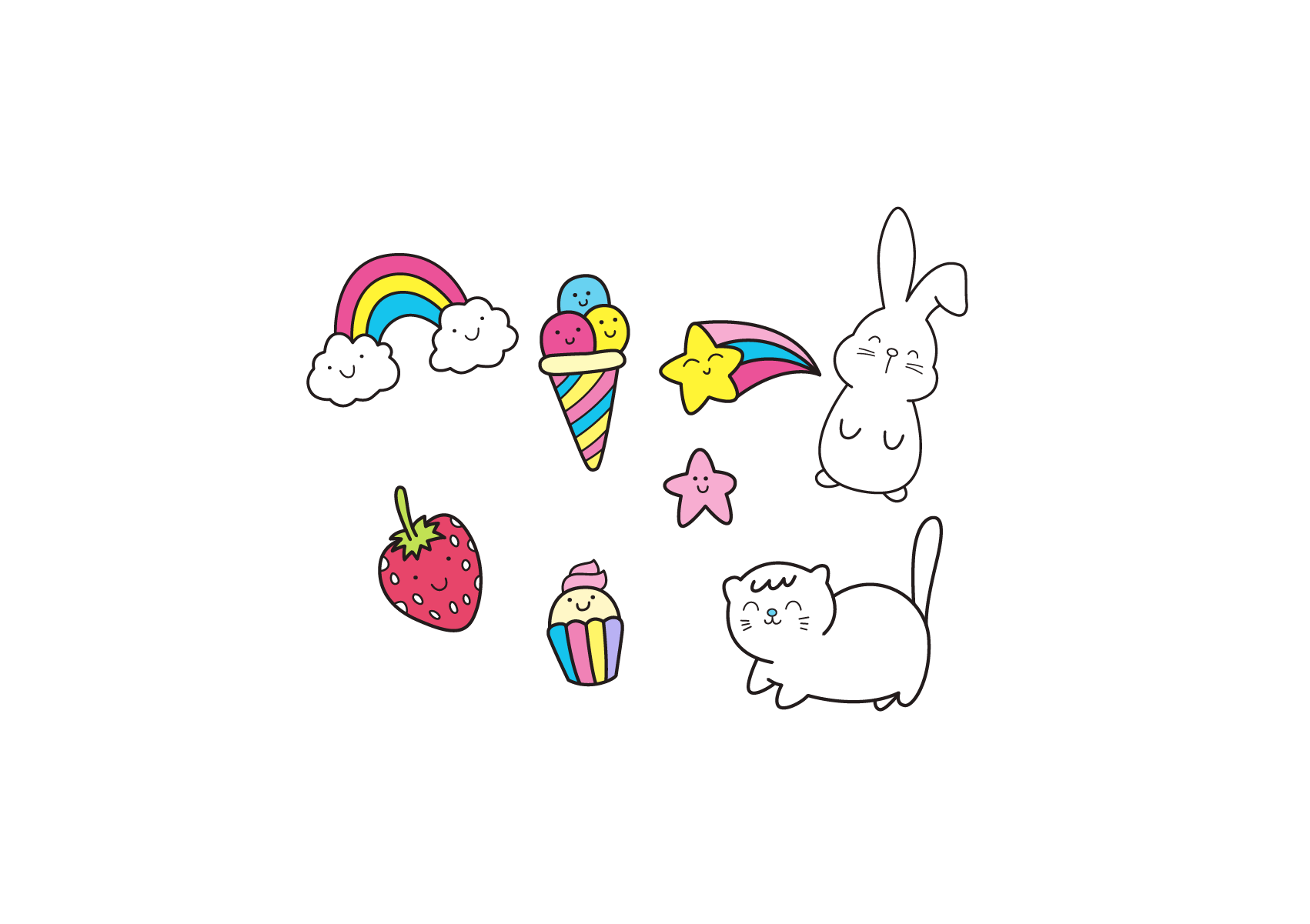 Hoàn thành bài viết 
vào vở
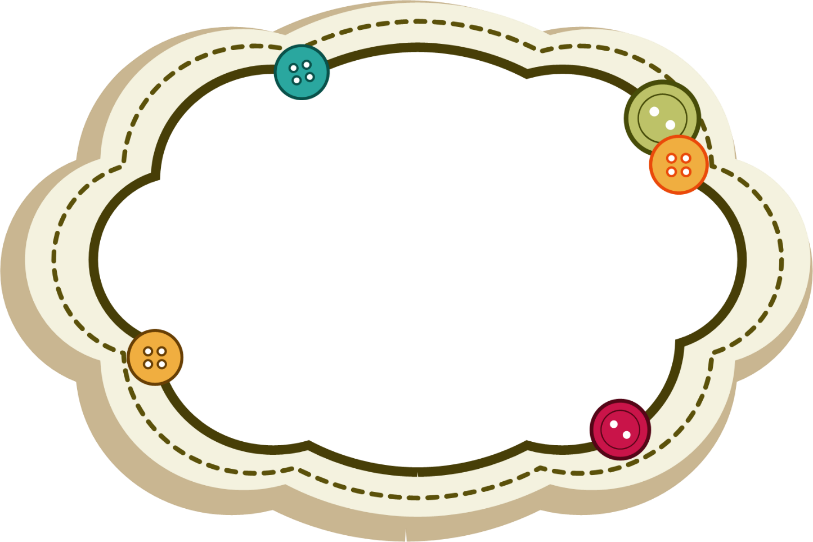 Chuẩn bị bài sau
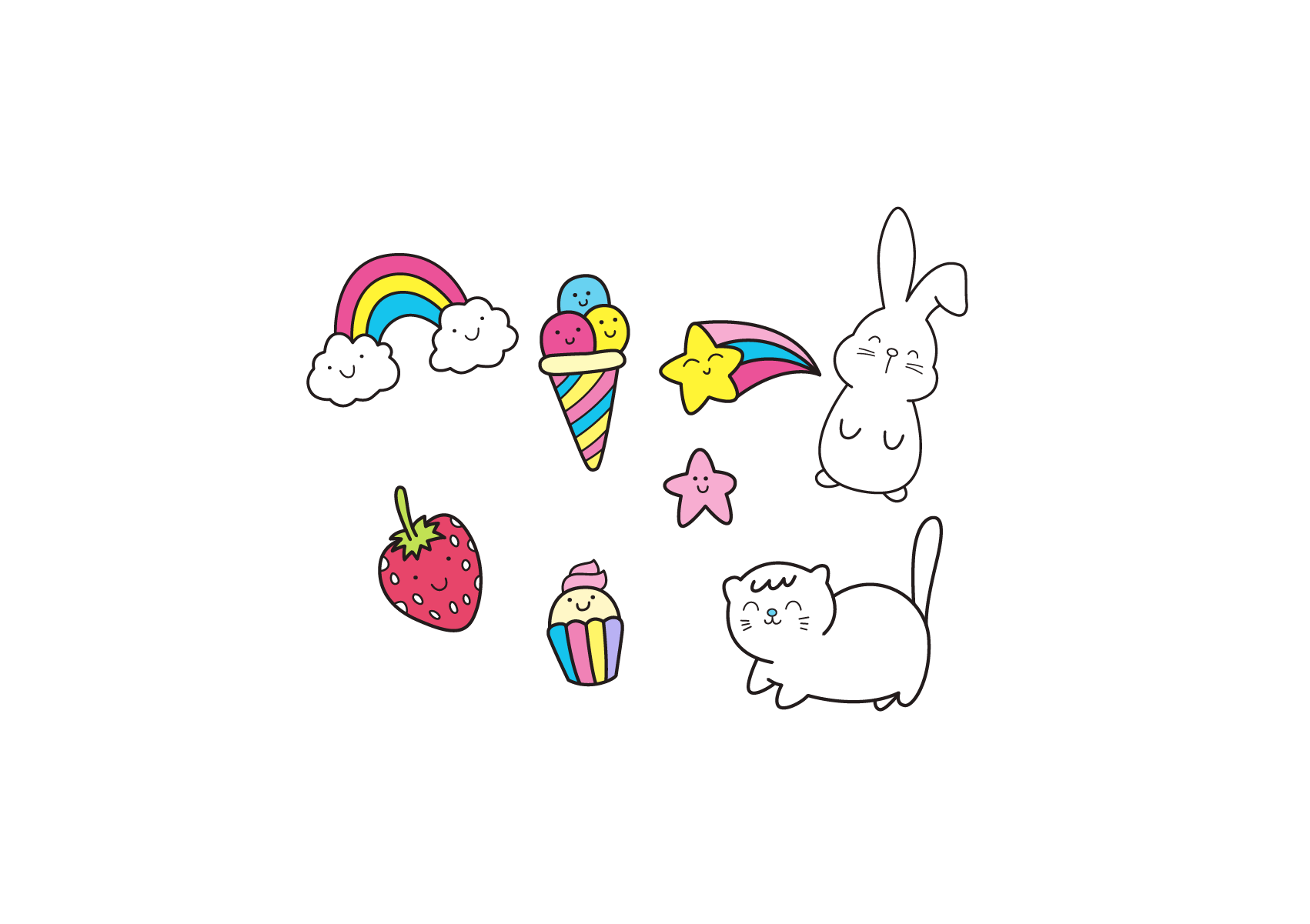 CHÀO TẠM BIỆT CÁC CON！
[Speaker Notes: 本PPT模板部分元素使用了幻灯片母版制作。如果需要修改，点击-视图-幻灯片母版-修改；完成后关闭编辑母版即可。]